Algeria
Period 2
Kaitlyn J.
Grace M.
Jasmine S.
Mac B.
Learning Targets
I will be able to find Algeria on a map

I will be able to know the political structure of Algeria

I will know conflicts going on in Algeria

I will know the UN involvement

Lastly, I will know the Current Status of Algeria
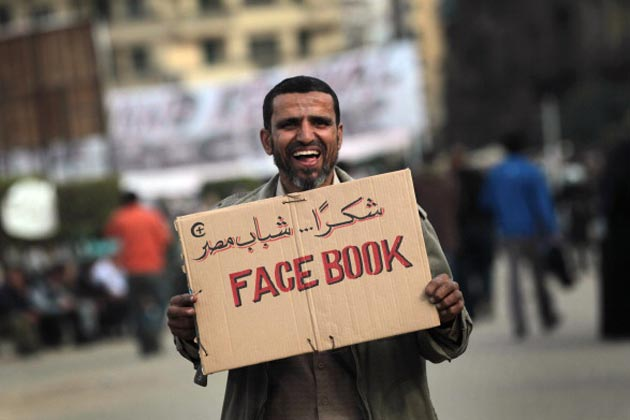 Arab Spring
December 18, 2010
“A vigorous and healthy new version of civil society”(Bostonglobe.com)
Shia and Sunni
Social Networking
Egyptian Social Democratic Party (page)
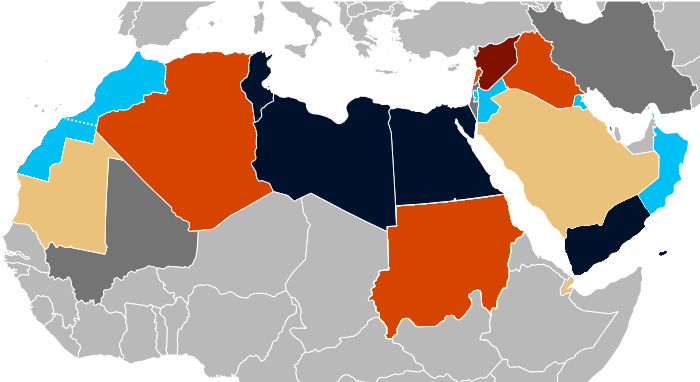 Want more info? Go to
bostonglobe.com
[Speaker Notes: Jan 7 2011- throwing stones
Jan 13- man burned himself
Feb 12- police beat back 2000
March-15 oil revenue to boost pay
Aug 29- dictators wife + 3 children 
Sep 25-  8 killed in attack]
Geography
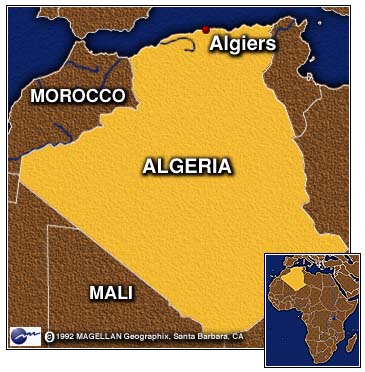 Capital 
Algiers 

2nd Largest 
10th Largest 

Saharan Region
85%
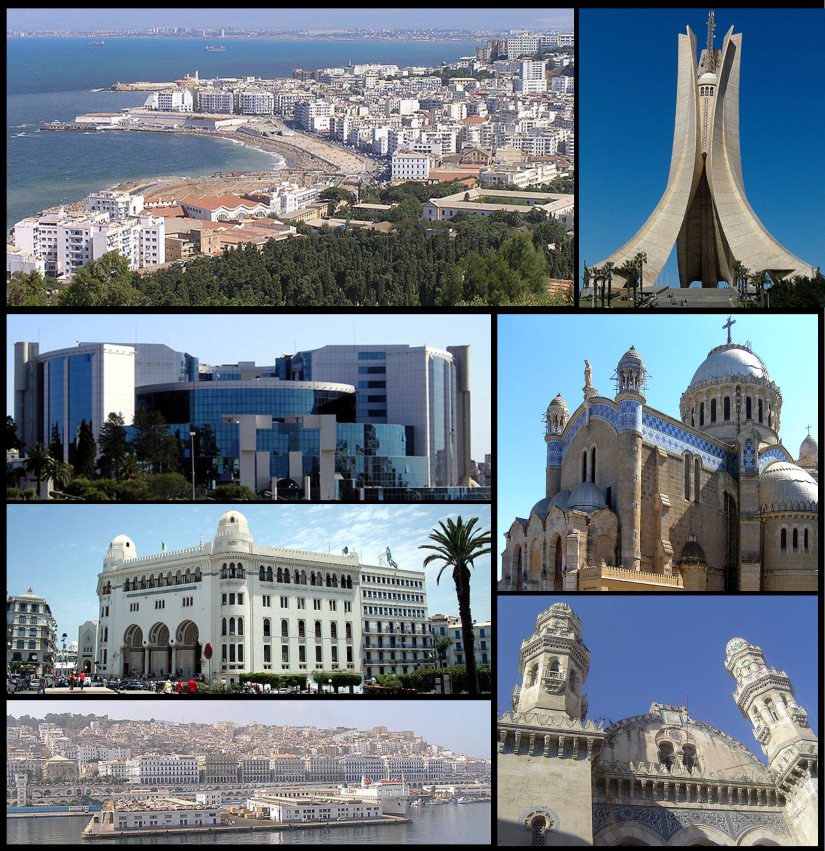 infoplease.com
[Speaker Notes: Four times the size of Texas. Sahara desert is 85 % of country tenth largest in the world]
Population
Political Structure
Presidential Republic
38.48 Million
Islam 
Sunni 
Freedom of Religion 
Official Language
Arab
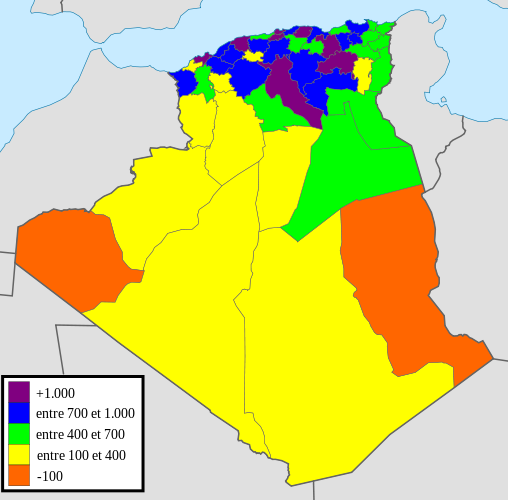 wikipedia.org
[Speaker Notes: In 1960 the population was only 11.28 million]
Political Structure
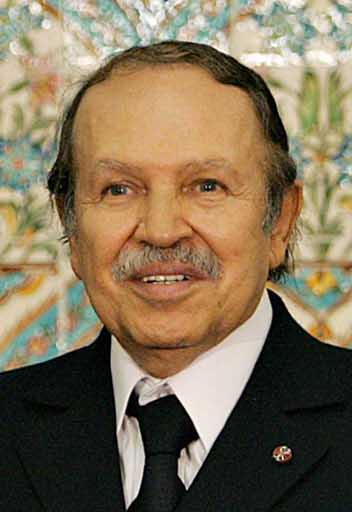 President
Abdelaziz Bouteflika 
“Authoritarian”(nationalinterest.com)
Health Problems
Prime Minister
Abdelmalek Sellal
Government

Egypt Structure
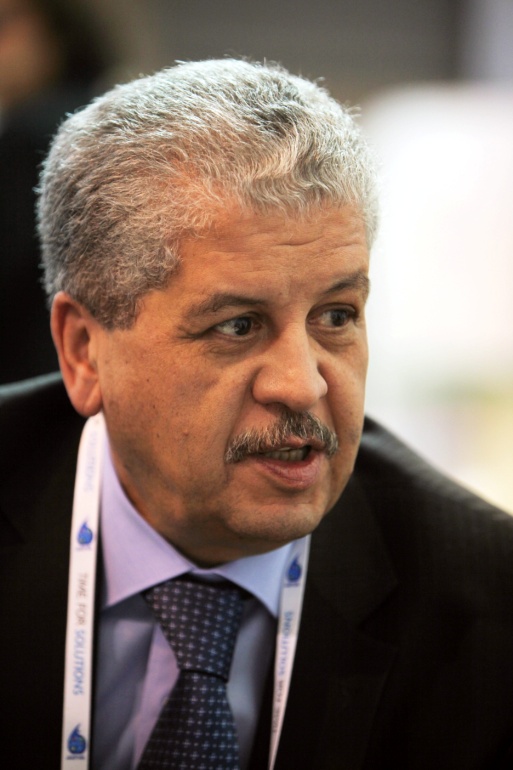 Nationalinterest.org
[Speaker Notes: The structure is a lot like Egypt’s right now. But pres says his is better. (Learns from Egypt's mistakes)

He had a stroke and will not be able to run for president next term. President is Sunni.
Prime minister in charge of government]
Conflict Beginnings
War
 “Future oil and gas supplies for Europe could be at stake” (highbeam.com)

French
1830
1962

1950s- Present Time
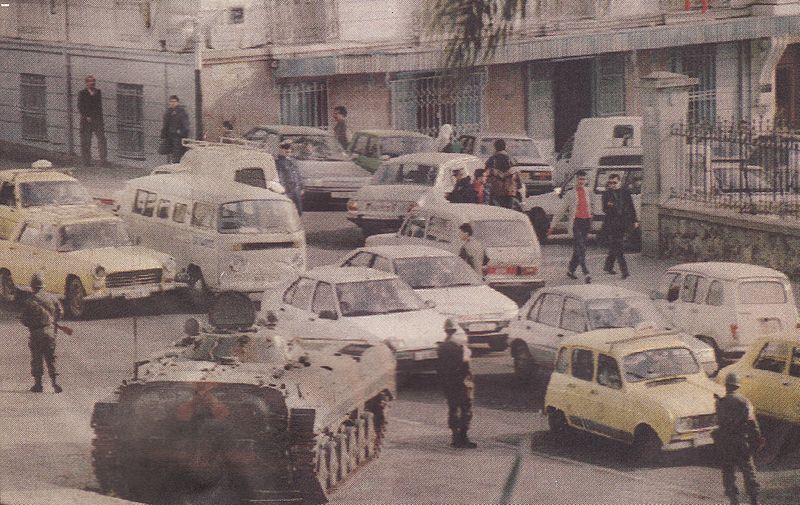 highbeam.com
historytoday.com
[Speaker Notes: 1830- French conquest for Algeria began
1962- French took Algeria]
Conflict Development
70% under 30 years old
Northern Africa
22% unemployment
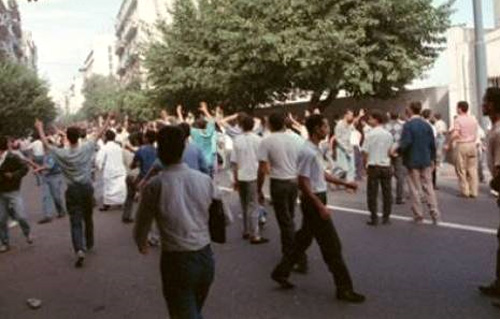 afrik-news.com
Similar Riots/ Protests
53 injured
29 arrested
Housing
Inadequate
“Tunisian frustration”
Jobless Youths
New programs
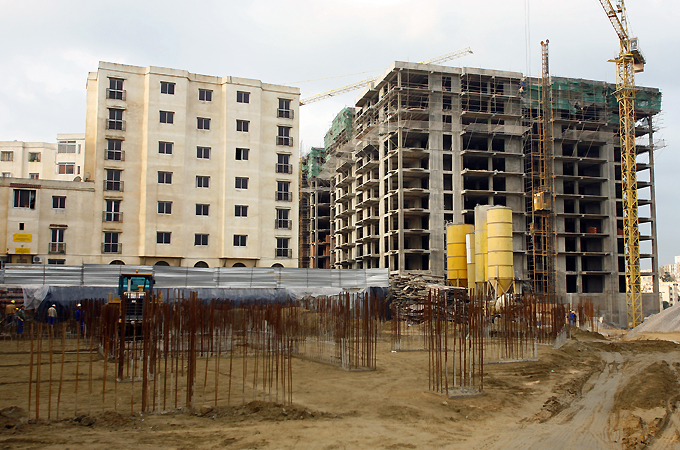 zawya.com
Low Income
Police 
40,000
March to Birkhadem
Heat
48 kilometers (30 miles)
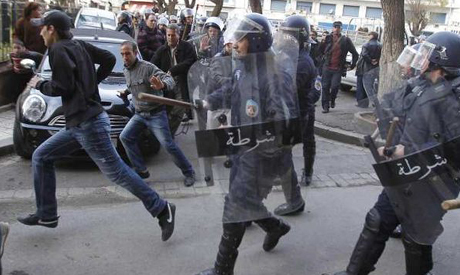 Homelessness
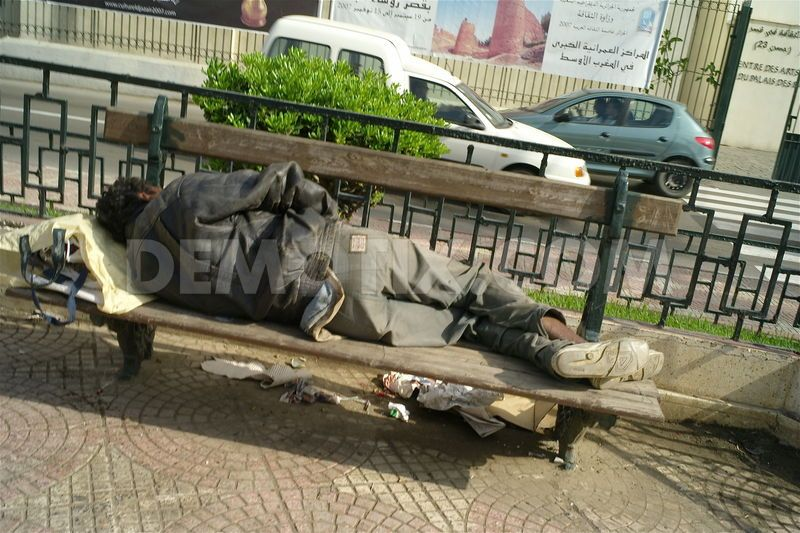 Authorities
Photographs
Rate
Annual growth 3%
Born homeless
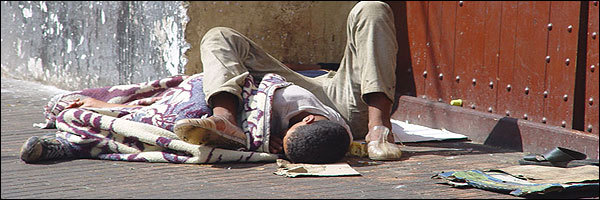 Limitation: Human Rights
Restrictions:
Assembly and Association
“Change the Government Peacefully”
Prison Conditions
Prisoner Abuse
No Government Transparency
Many more. . . Visit this site
state.gov
Corruption
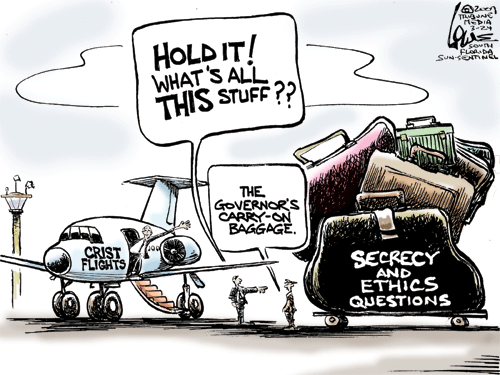 Transparency Governmental access 
92nd out of 180
Increasing
East-West Highway Project
Delays
Waste
11 Billion Dollars
Timeline
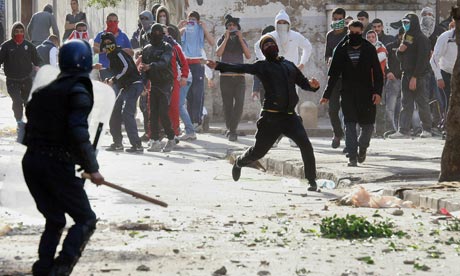 January 7, 2011
January 13, 2011
February 12, 2011
March 15, 2011
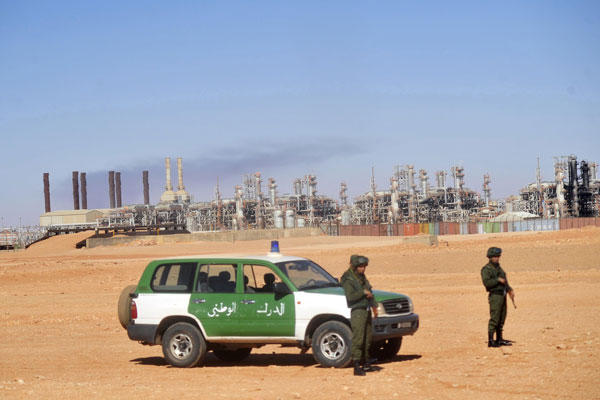 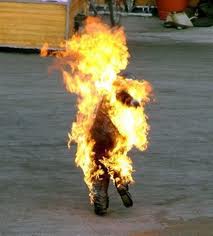 Political Structure (Continued)
Legislative Power
2 chambers
People’s National Assembly
Council of the Nation

Women’s movement
Post war
International Women’s day- supported
Education
Limits
Employment
Political Power
Autonomy
Though Content
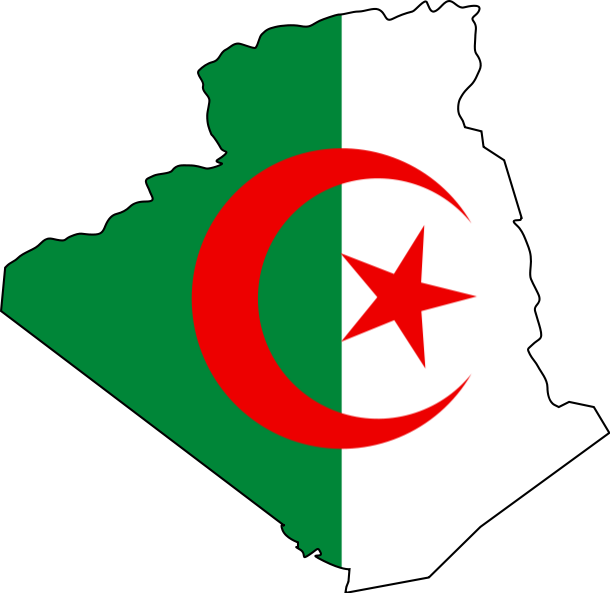 [Speaker Notes: Pretty much said go home and make sandwiches your done]
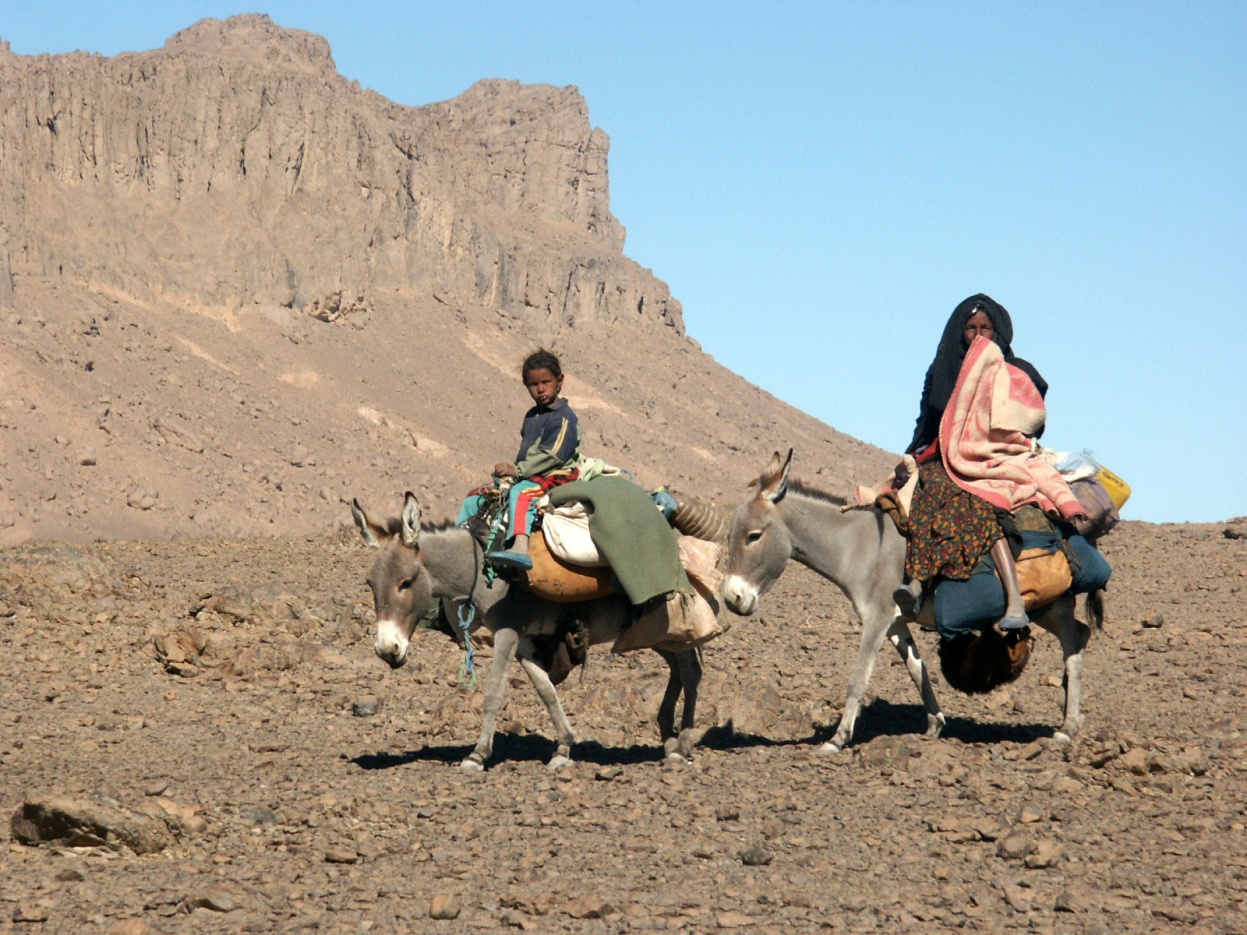 Social Changes
War of Independence
1962
8 years of war
Complex
Guerrilla Warfare
Terrorism
New Identities
Roles 
Abilities
Women
New Leaders
Personality vs Position
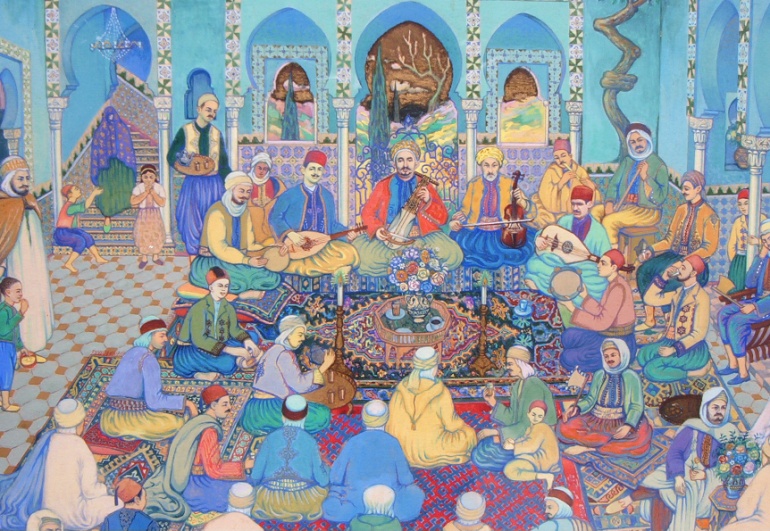 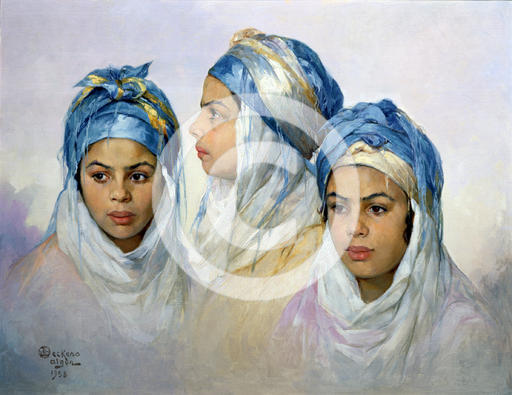 United Nations involvement:
Algeria is viewed positively by the United Nations
Reliable Partner
International Law
Global Issues

UNDP (United Nations Global Development Network):
Human Development				
Governance
Environmental Protection

United Nations involvement = minimal
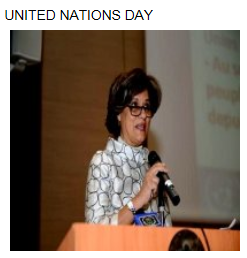 Current Status:
Demonstrations of Arab Spring = not a problem in Algeria

Algeria relatively calm country regarding uprisings

More prosperity and free speech compared to other Arab countries

Less potential for civil revolt
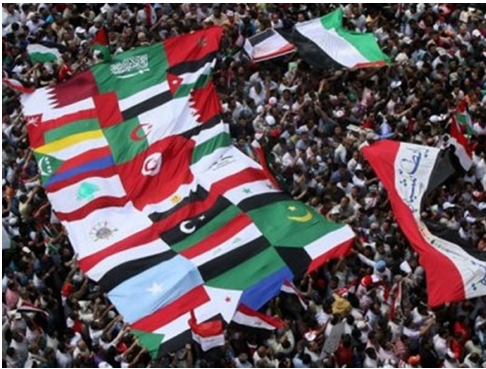 Current Status continued:
Possible regional power:
Well equipped military (largest defense budget in Africa)
Counter terrorism expertise
Large energy reserves
Stable country
Growing economy
Good trade partner (United States and England)
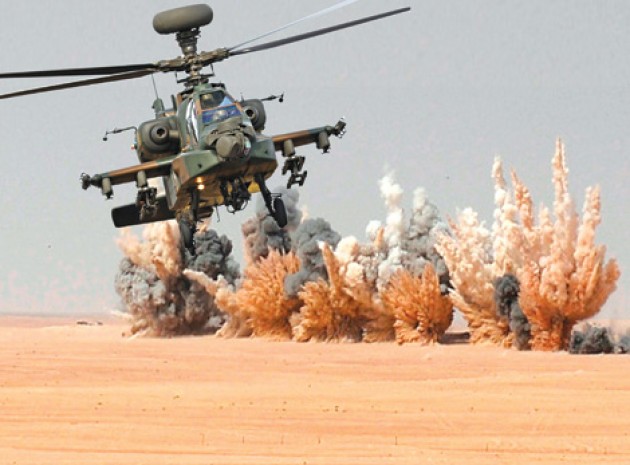 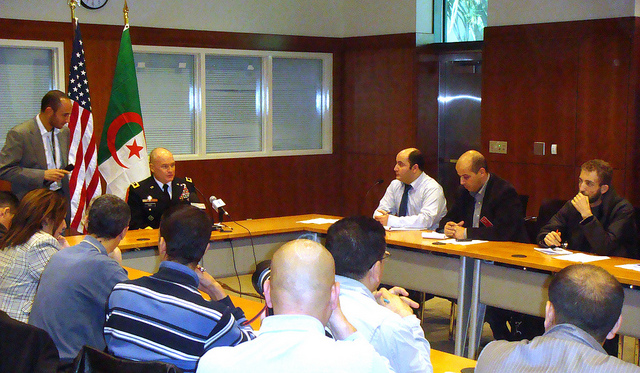 Citations- Primary
"Algeria, UN Reliable Partner, Says Ana Cristina Costa Amaral - APS : Algérie Presse Service." Algeria, UN Reliable Partner, Says Ana Cristina Costa Amaral - APS : Algérie Presse Service. Algeria Press Service, 29 Oct. 2013. Web. 03 Nov. 2013. <http://www.aps.dz/Algeria-UN-reliable-partner-says.html>. 
"Bouteflika's Speech to the Nation." BBC News. BBC, 27 Apr. 1999. Web. 04 Nov. 2013. <http://news.bbc.co.uk/2/hi/world/monitoring/330016.stm>. 
"Dialogue among Civilizations: Address by Abdelaziz Bouteflika (Algeria)." Dialogue among Civilizations: Address by Abdelaziz Bouteflika (Algeria). N.p., n.d. Web. 04 Nov. 2013. <http://www.unesco.org/dialogue/en/bouteflika.htm>.
Citations- Secondary
Dehezon, Dustin. "Is Algeria the Odd One Out in the Arab Spring?" The North Africa Post RSS. N.p., 21 Aug. 2013. Web. 03 Nov. 2013. <http://northafricapost.com/4194-is-algeria-the-odd-one-out-in-the-arab-spring.html>. 
Hussain, Ghaffar. "After the Arab Spring: Algeria's Standing in a New World." The Commentator. N.p., 25 Mar. 2013. Web. 04 Nov. 2013. <http://www.thecommentator.com/article/3030/after_the_arab_spring_algeria_s_standing_in_a_new_world>. 
"Is Algeria Immune from the Arab Spring?" BBC News. BBC, 27 July 2011. Web. 30 Oct. 2013. <http://www.bbc.co.uk/news/world-africa-14167481>.
Citations- Secondary
Manfreda, Primoz. "Definition of the Arab Spring." About.com Middle East Issues. N.p., n.d. Web. 04 Nov. 2013. <http://middleeast.about.com/od/humanrightsdemocracy/a/Definition-Of-The-Arab-Spring.htm>. 
"UNDP Algeria: Who We Are and What We Do?" United Nations Development Program. N.p., Sept. 2007. Web. 03 Nov. 2013. <http://www.dz.undp.org/anglais/index0.html>.
Citations- Primary
Cambanis, Thanassis. "Ideas." BostonGlobe.com. N.p., 27 Oct. 2013. Web. 06 Nov. 2013.
Nisman, Daniel. "A Last Stand for Algeria's President." The National Interest. N.p., 8 Oct. 2013. Web. 5 Nov. 2013.
Citations- Secondary
"Geography." Infoplease. Infoplease, n.d. Web. 06 Nov. 2013.
"Freedom of Religion in Algeria." Wikipedia. Wikimedia Foundation, 11 Feb. 2013. Web. 06 Nov. 2013.
Pierre, Andrew J. "Algeria's War on Itself." - Foreign Policy. N.p., 22 June 1995. Web. 06 Nov. 2013.
Evans, Martin. "French Resistance and the Algerian War." History Today. N.p., n.d. Web. 06 Nov. 2013.
Citations
http://www.afrik-news.com/article18940.html
http://www.zawya.com/story/The_irony_of_Spring-ZAWYA20120527051735/
http://www.aljazeera.com/news/africa/2010/12/2010123012345588575.html
http://english.ahram.org.eg/NewsContent/2/8/47283/World/Region/Algerian-police-auxiliaries-march-for-pay-rises.aspx
http://www.demotix.com/news/2024688/beggars-and-homeless-city-center-algiers#media-2024604
http://zawaya.magharebia.com/old_zawaya/en_GB/zawaya/opinion/126.html
Citations
http://www.state.gov/j/drl/rls/hrrpt/2010/nea/154458.htm
http://vivalalgerie.wordpress.com/2010/01/03/fighting-against-corruption-in-algeria/
http://en.wikipedia.org/wiki/Algeria_East%E2%80%93West_Highway 

http://www.ask.com/web?q=what+are+some+issues+in+algeria&qsrc=0&o=102280&1=dir&adt=0
http://www.mongabay.com/history/algeria/algeria-the_revolution_and_social_change.html#OXFyt9Vc4beCumAd.99